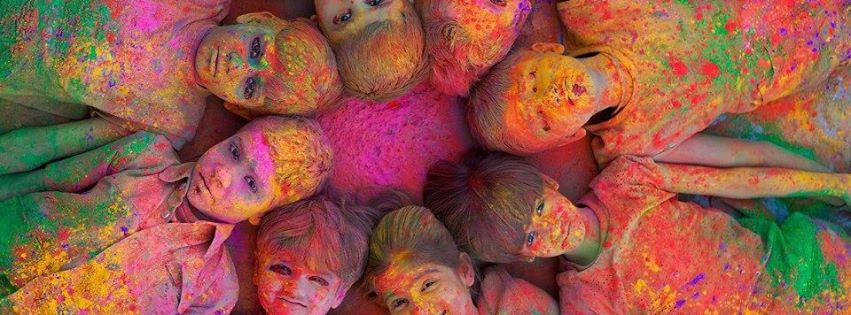 OTİZM İÇİN EL ELE
ÇEVREMİZDE OTİZM HAKKINDA BİLİNÇ OLUŞTURMA
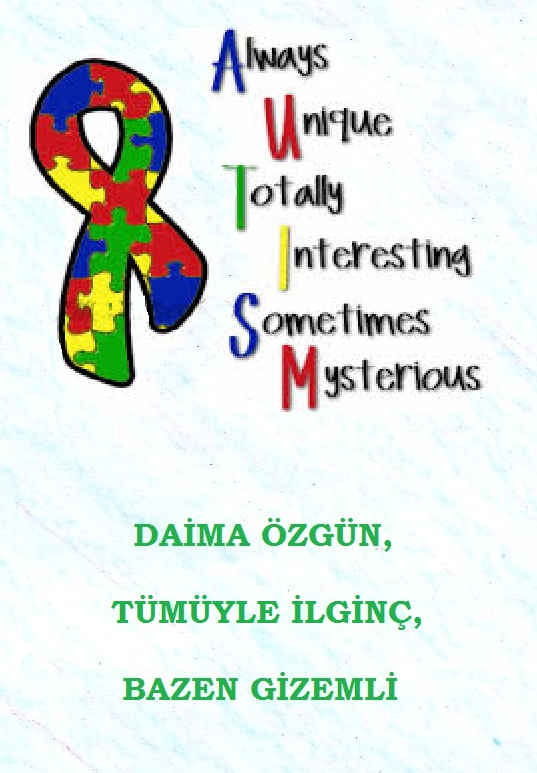 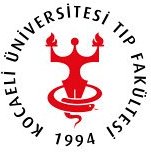 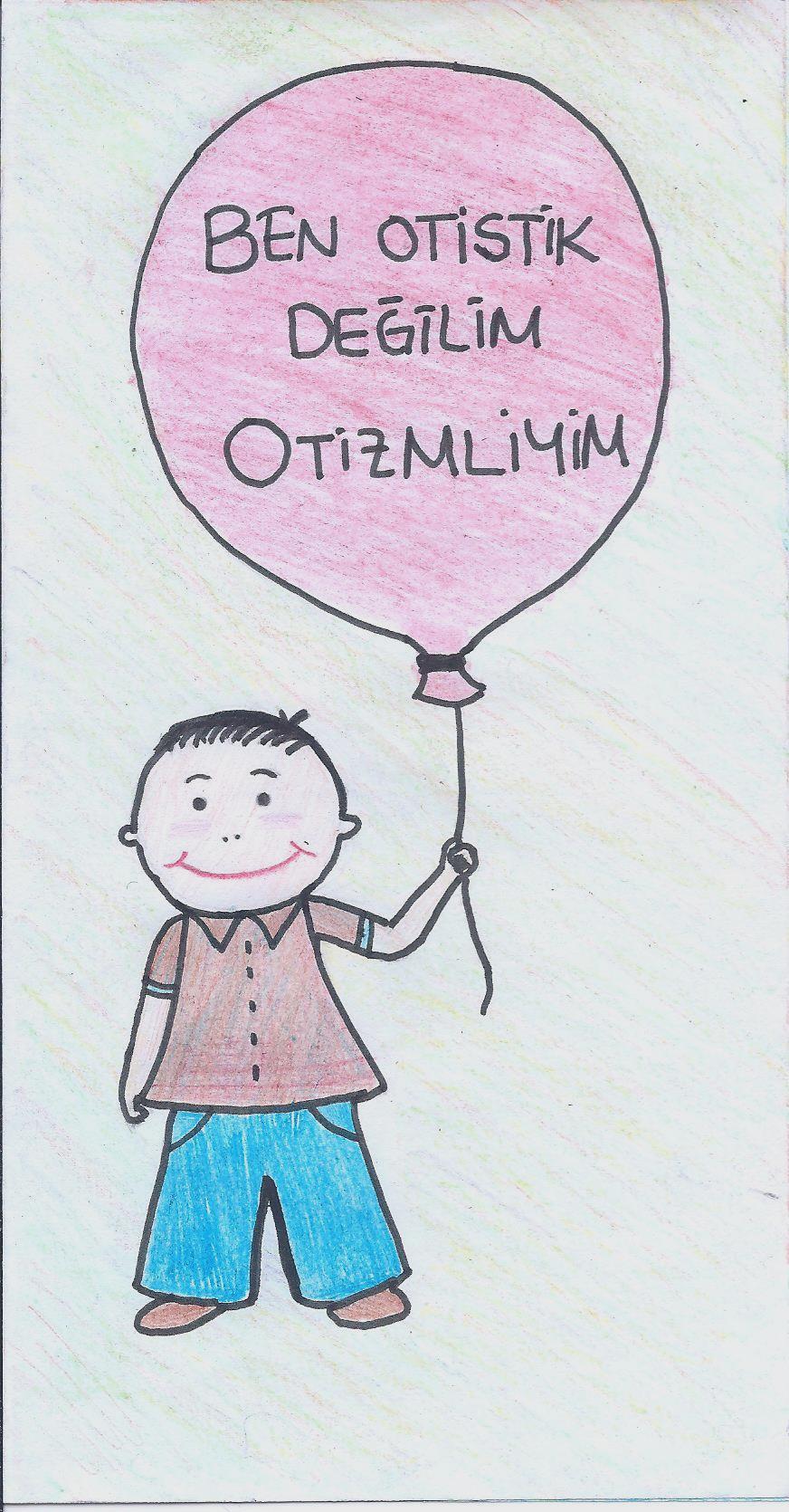 Sunum Akışı
Grup tanıtımı
Başlangıç Noktası
Amaç
Yöntemler
Neler Yapıldı
Araştırma
Broşür
Poster
Konferans
GRUP: D3 GÖKKUŞAĞI
Danışman: Aysun Aktürk
Grup Başkanı: Elif Işınsu Başoğlu
Başak Merve Özkaya
Banu Söylemez
Senanur Dinç
Uğur Pelin Pehlivan
Mustafa Atış
Melih Yazman
Ömer Aral
Mutalip Ertuş
Mehmet Bayram
Esra Tosun
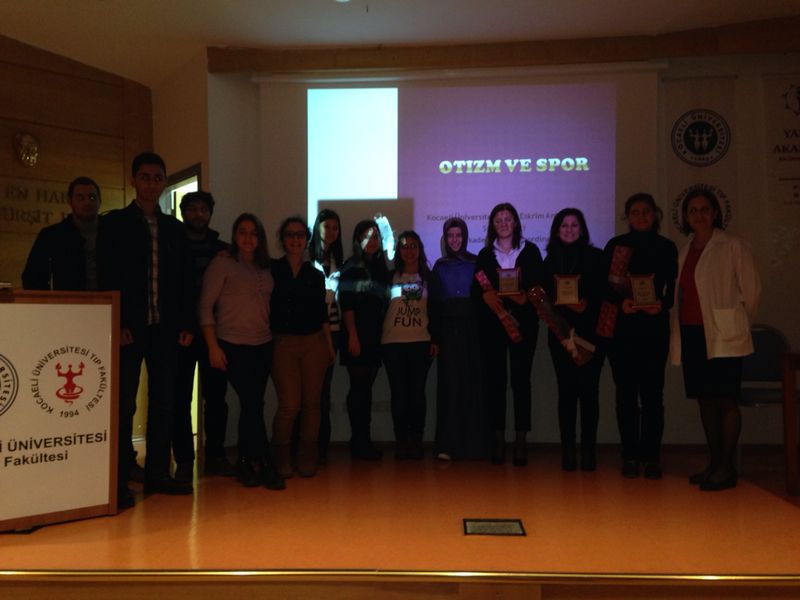 Nereden Yola Çıktık?
Ülkemizde her 88 çocuktan birini etkileyen otizm, insanlarca bilinmiyor.
Otizm nedir diye sorunca insanlara, alınan cevaplar arasında Down Sendromuyla karıştırma, “çekik gözlü çocuklar”, herhangi bir cevap verememe yer alıyor.
Amacımız
Projedeki amacımız başta kendi okulumuzdaki öğrenci ve öğretim görevlilerini bu konuda aydınlatma; sonrasında da Kocaeli’nde otizm bilincini uyandırmaktır. 
bu konuda olabildiğince bilgili olmalı ve bu bilgiyi etrafımızdakilere yaymak
YÖNTEMLER:
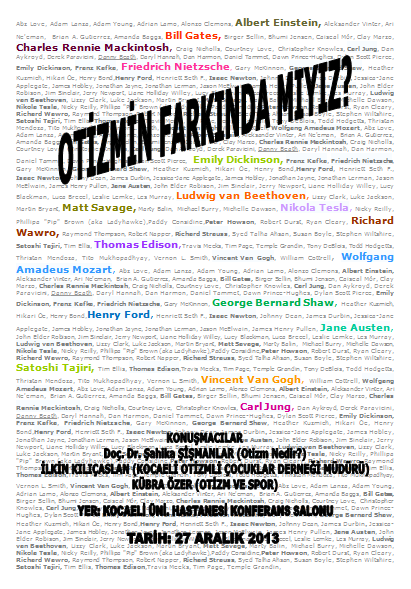 1. Broşür
2. Akademik araştırma
3. Sendroma bilimsel bakış açısı ve 		   sivil bakış açısı—bakış açılarının karşılaştırılması
4. Konferans 
5. Poster
PROJE DOĞRULTUSUNDA YAPILANLAR:
1. Konu hakkında saha araştırması,
2. Konu hakkında bilimsel kaynak araştırması,
3. Bilinç uyandırmak için hastanede ve AVM’de dağıtılacak el ilanlarının hazırlanması ve dağıtılması,
4. Hastanede “Otizmin Farkında Mıyız?” Konu başlıklı konferansın düzenlenmesi ve konuk konuşmacıların çağırılması.
Broşür
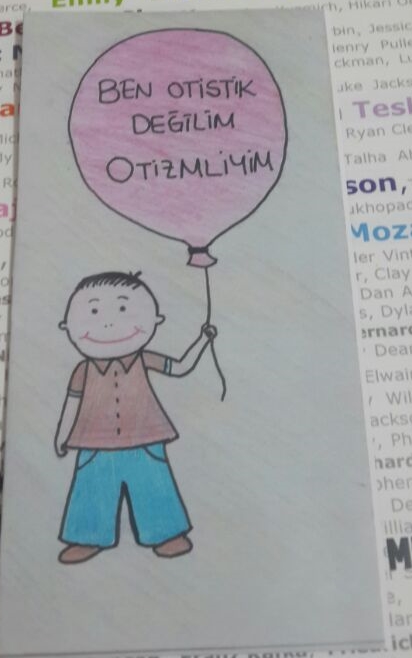 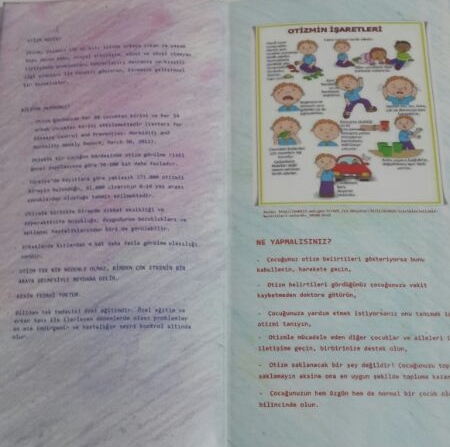 AVM’DE DAĞITILMASI
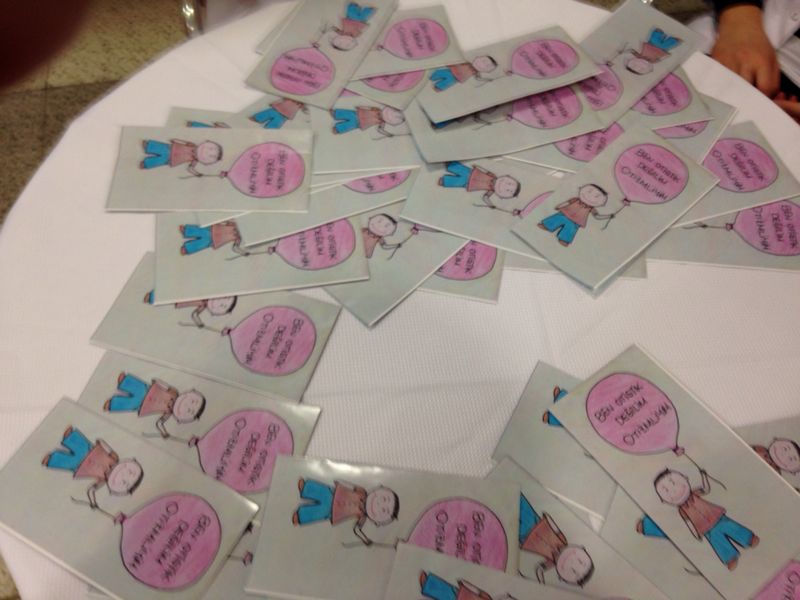 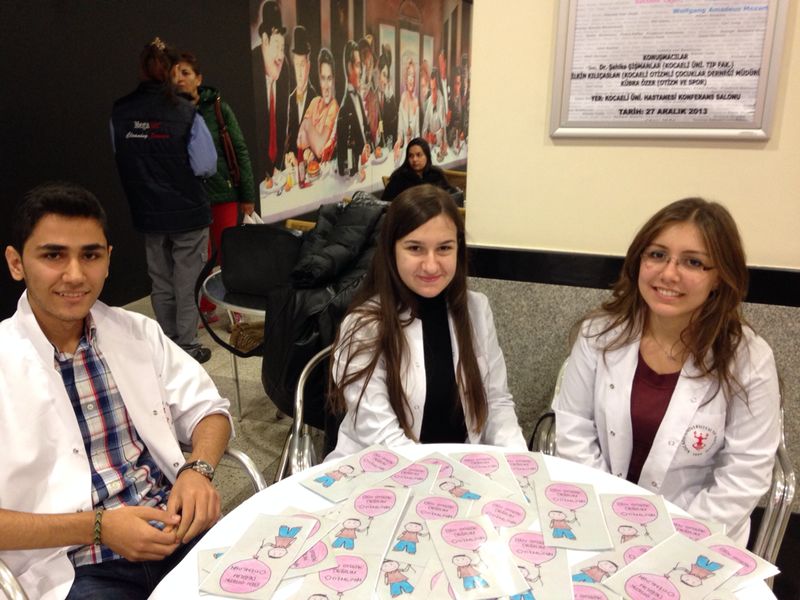 POSTER
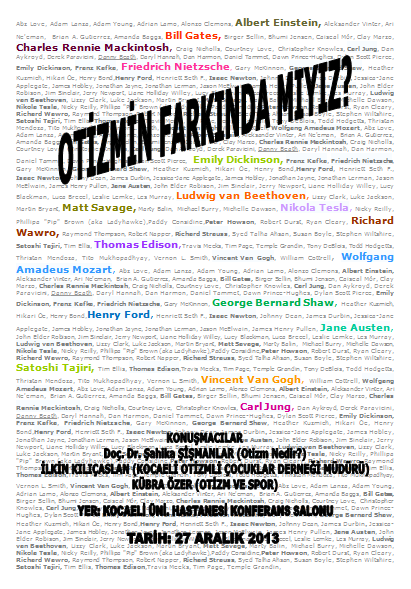 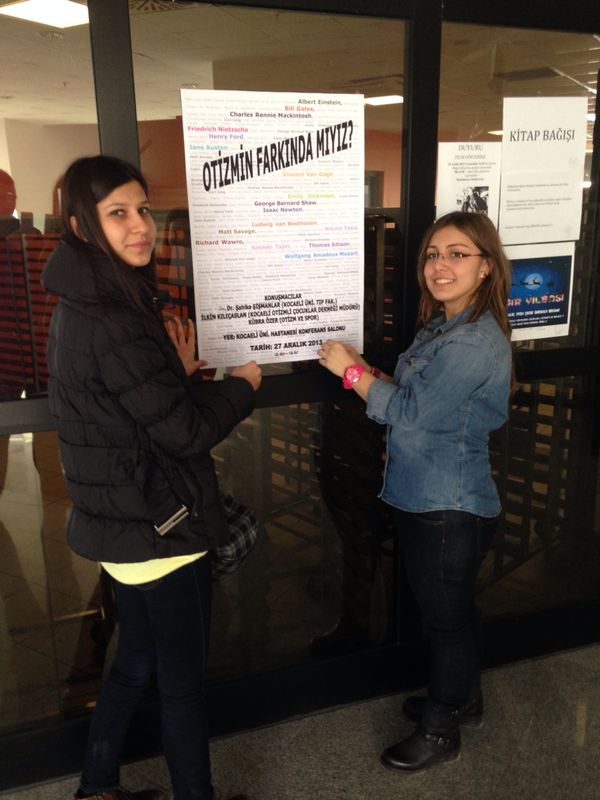 Konferansımıza üç konuşmacı katıldı: Doç Dr. Şahika Şişmanlar, İlkim Kılıçaslan ve Kübra Özer.
KONFERANS
otizmin farklı yönleri ve savant sendromu hakkında bilgiler: Stephen Wiltshire ve Buğra Çankır
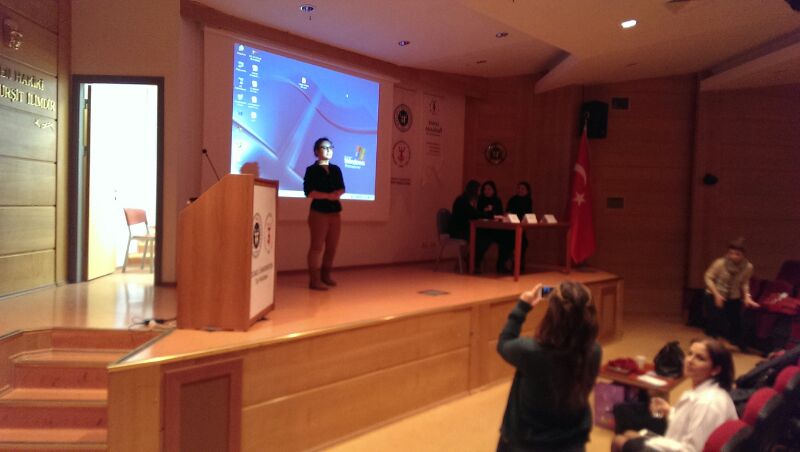 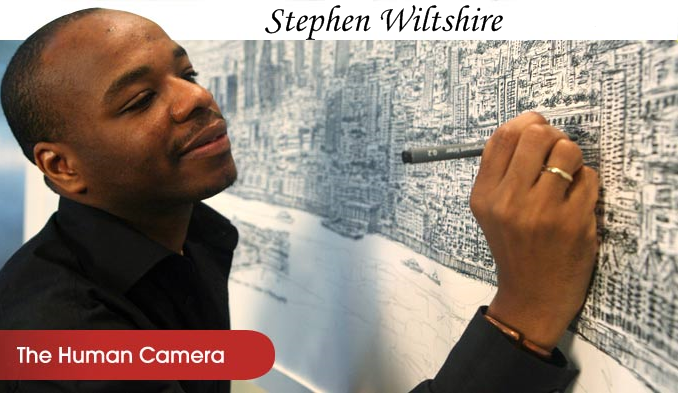 Stephen Wiltshire9 yaşındafotografik hafıza
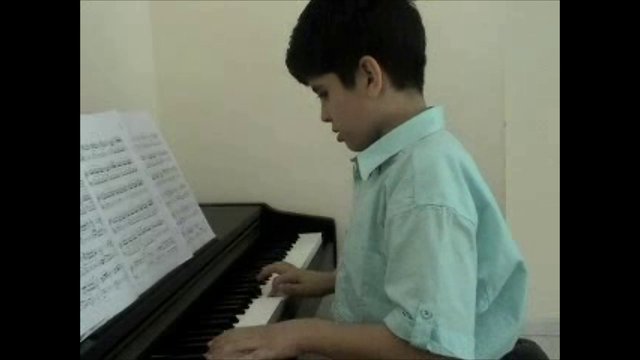 Buğra Çankır
Uni of Camb.
Wisconsin Med. School
Doğadaki sesleri notaya
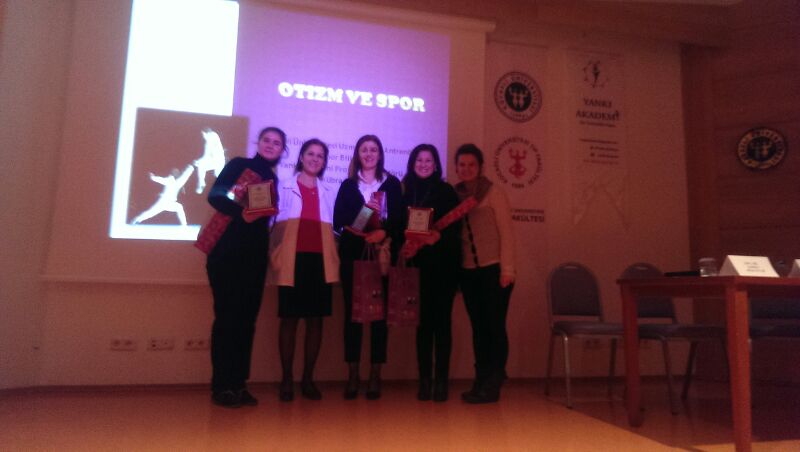 Doç. Dr. Şahika Şişmanlar: tıbbi bakış açısıyla otizm
İlkim Kılıçaslan: Koçder ve otizmle yaşam
Kübra Özer: Eskrim ve Otizm
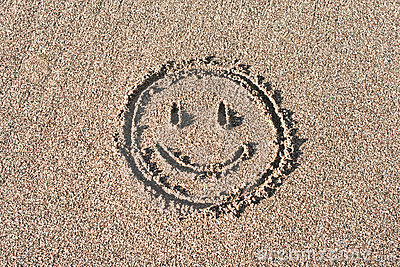 DİNLEDİĞİNİZ İÇİN TEŞEKKÜRLER